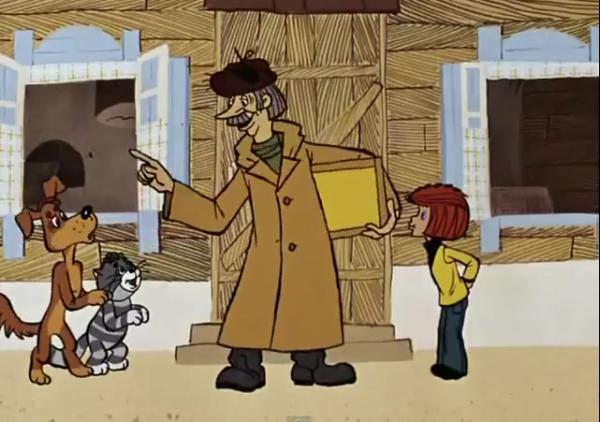 Посылка для 
Дяди Федора.
(автоматизация звука Ч
В слогах, словах, фразах)
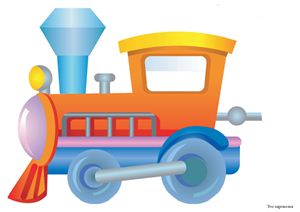 Печкин едет на поезде…
Ч-Ч-Ч…
Как стучат колеса?
Повтори.
Ач-ач-ач
Оч-оч-оч
Ча- чо- чу
Уч-уч-уч
Чта- что- чту
Чна-чно-чну
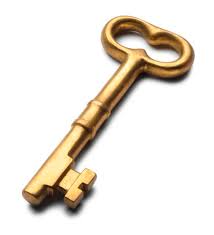 Собери посылку для дядя Федора
( слова со звуком Ч)
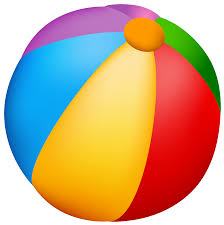 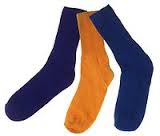 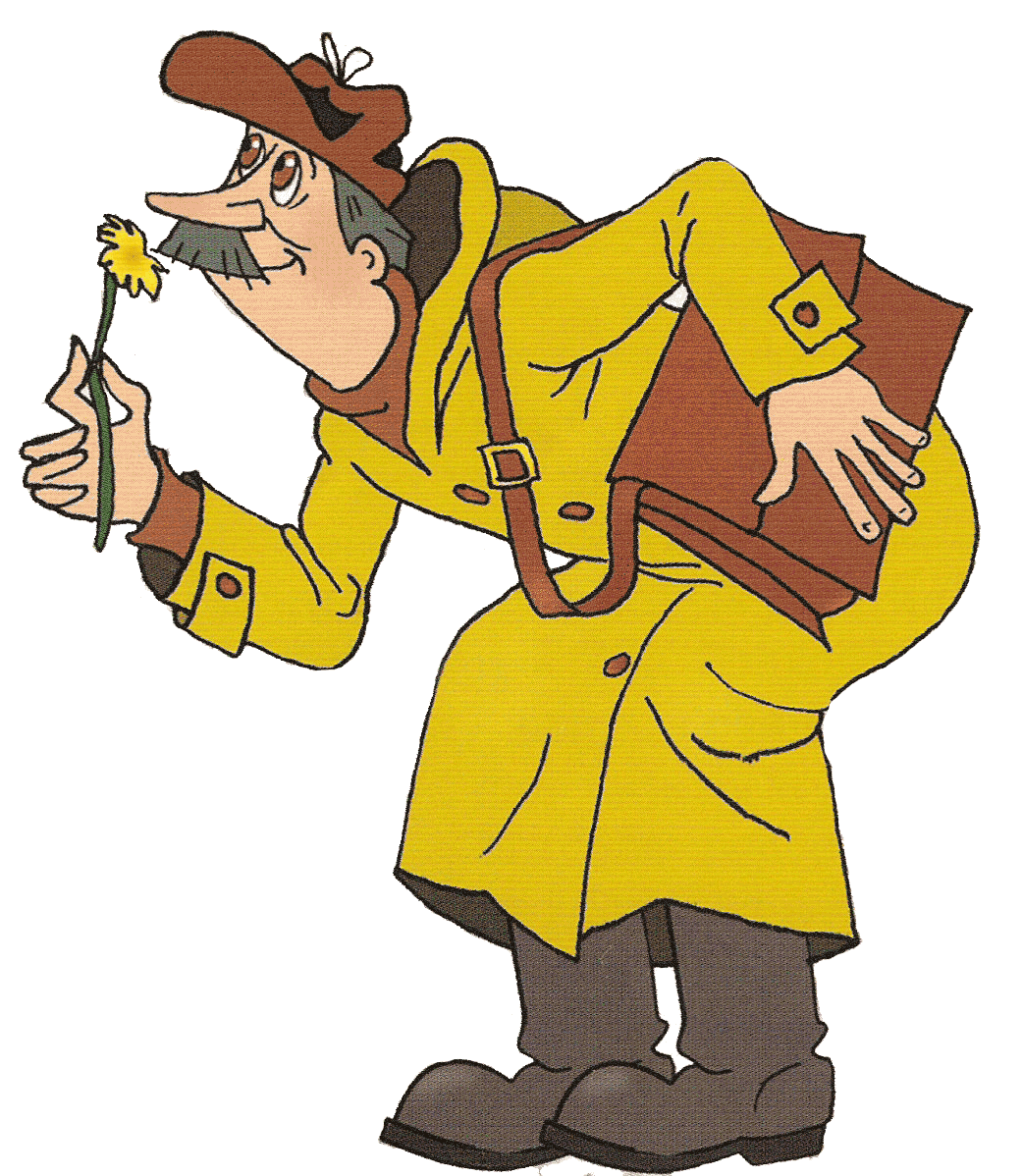 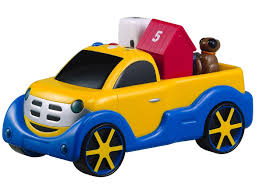 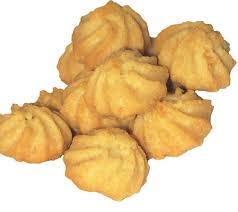 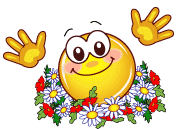 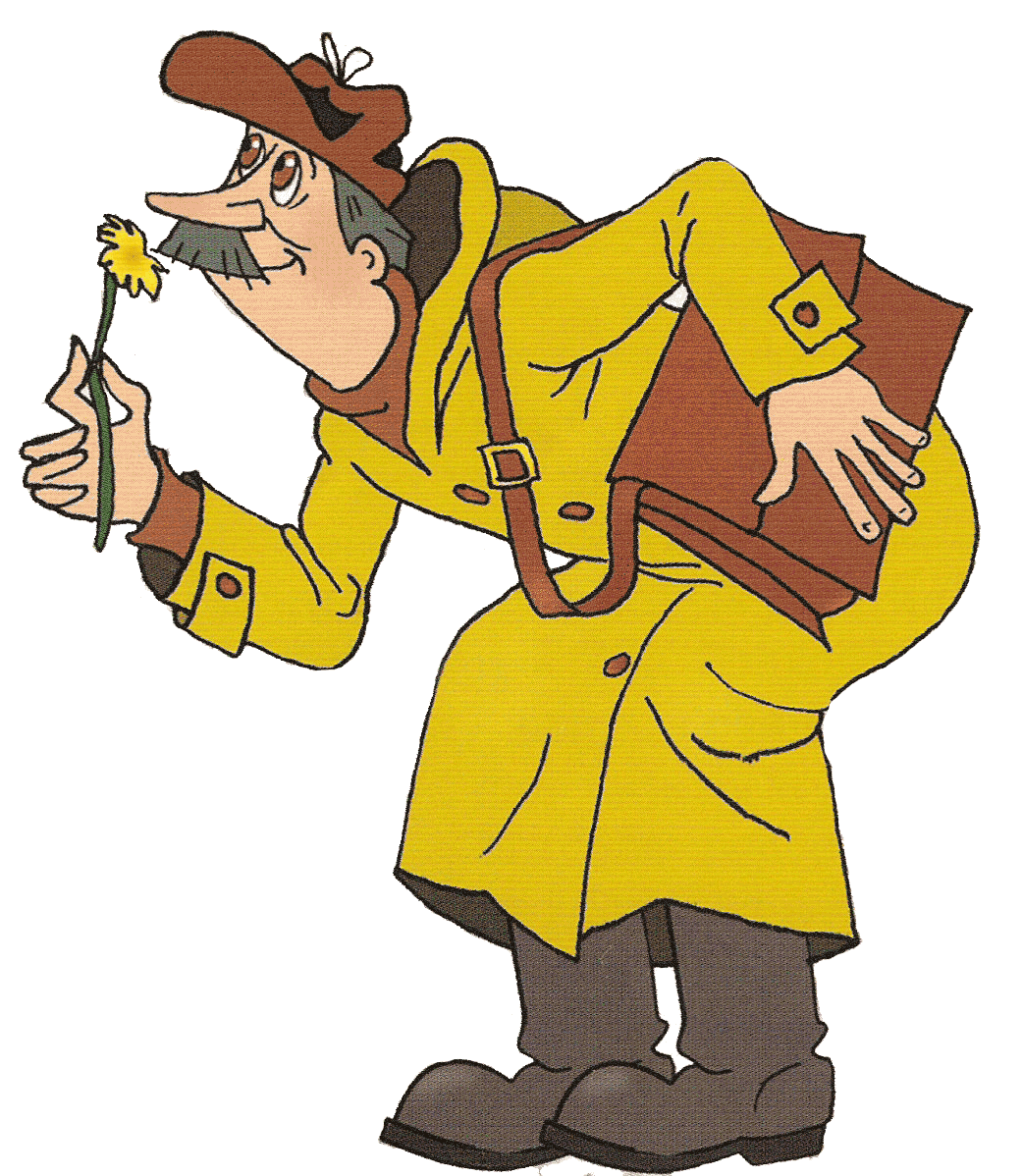 О чем читает 
Печкин.
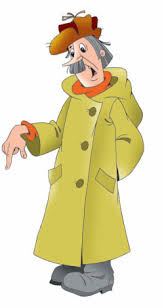 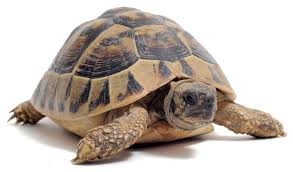 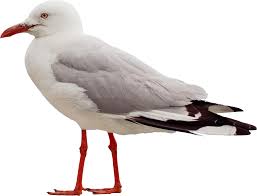 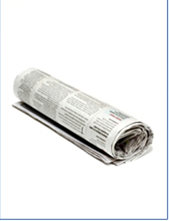 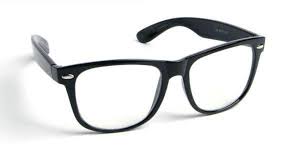 О чем мечтает 
Печкин.
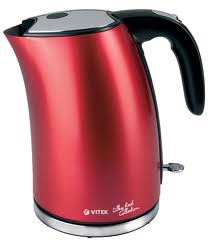 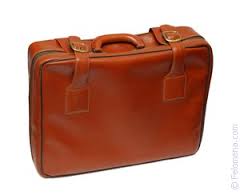 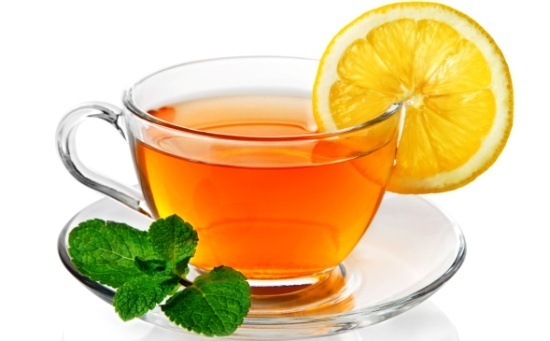 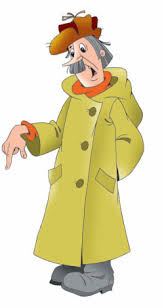 Печкин отдаст посылку, 
если угостим его чаем.
Расскажите, с чем пьет чай Печкин?
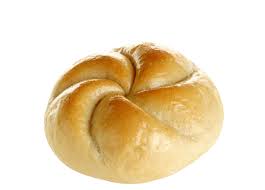 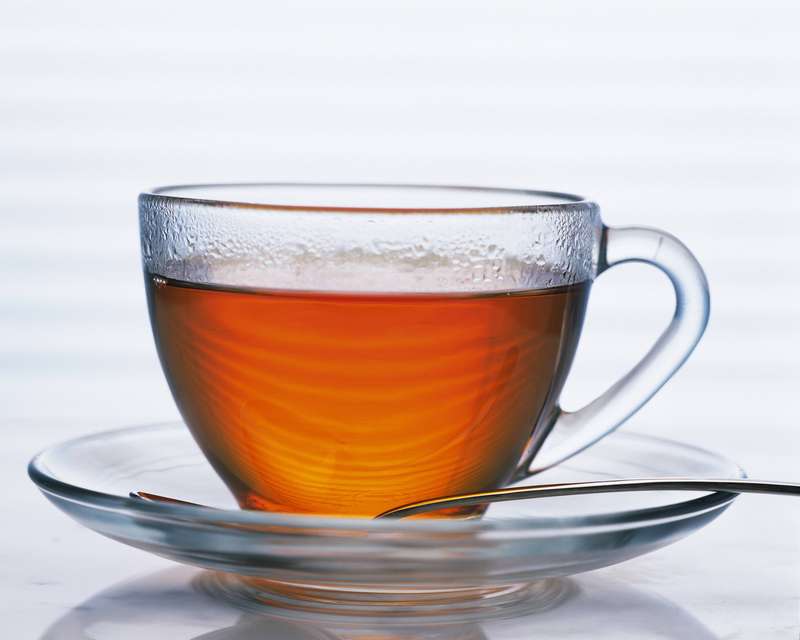 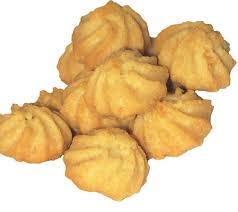 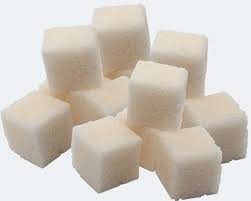 Помоги дяде Федору собрать вещи
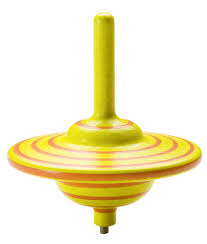 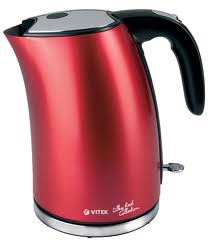 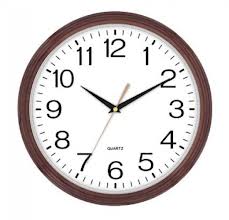 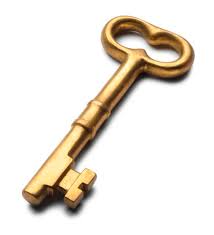 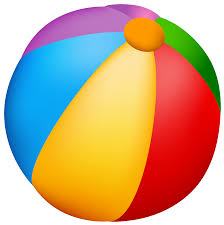 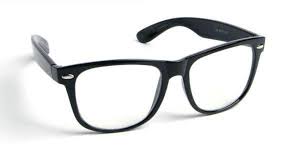 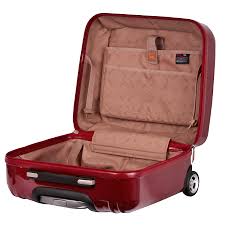 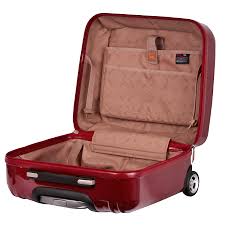 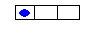 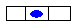 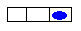 Спасибо за помощь.